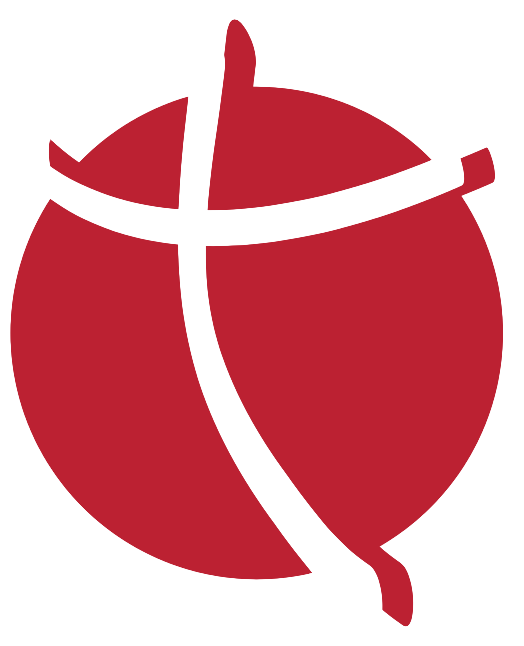 EDUCARE ALLA FEDE
FORMAZIONE UNITARIA 2023
Perché?
@ abbiamo ricevuto: 1Gv 1,1-4
Quello che era da principio, quello che noi abbiamo udito, quello che abbiamo veduto con i nostri occhi, quello che contemplammo e che le nostre mani toccarono del Verbo della vita […] quello che abbiamo veduto e udito, noi lo annunciamo anche a voi, perché anche voi siate in comunione con noi.
@ siamo stati inviati: 1 Pt 3,15
adorate il Signore, Cristo, nei vostri cuori, pronti sempre a rispondere a chiunque vi domandi ragione della speranza che è in voi.
@ crediamo in un Dio fatto uomo: Gv 1,14  
E il Verbo si fece carne e venne ad abitare in mezzo a noi; e noi abbiamo contemplato la sua gloria, gloria come del Figlio unigenito che viene dal Padre, pieno di grazia e di verità.
C
L
Abbina le iniziali in rosso
agli aggettivi
che trovi nella griglia
A
O
UOMO…CHI SEI?
S
I
A
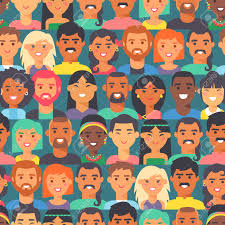 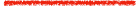 GIOCHIAMO…
O
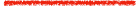 C
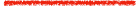 I
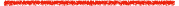 L
S
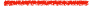 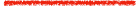 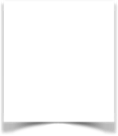 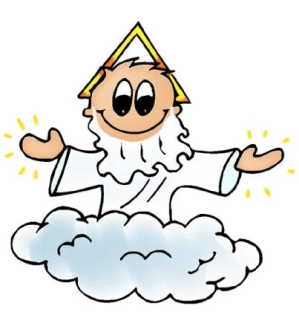 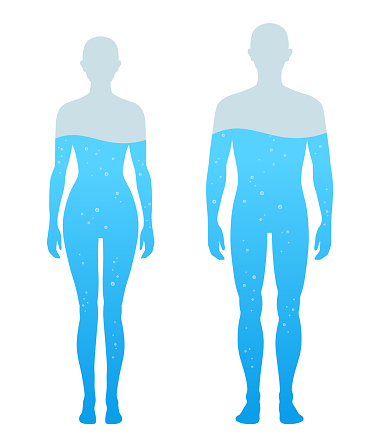 CHI?
L’uomo è inserito in diversi sitemi sociali nei quali ognuno svolge un ruolo per la crescita del sistema stesso (famiglia, scuola, parrocchia).
È la capacità di risolvere, mediante il pensiero problemi già esistenti o nuovi. Proiettandosi verso il futuro.
Intelligente
Sistemico
?
Riguarda la sfera dei sentimenti, delle emozioni che la persona vive. Questo aspetto definisce il “come” di ogni esperienza.
Si riferisce alla tendenza dell’uomo a “fare”, a realizzare, a porre in essere cose nuove.
Affettivo
Operativo
L’uomo è composto da un insieme di organi che formano la parte materiale del suo essere.
È la capacità di decidere in modo cosciente e volontario in vista di un obiettivo da perseguire.
Corporeo
Libero
Educabile
SEMI
Evangelizzare = Educare
DIO HA PIANTATO
Educare = Evangelizzare =
NOI DOBBIAMO COLTIVARE
Educare alla fede
COME?
Quali passi?

Ascoltare la voce dello Spirito                                                                che ci indica da chi andare e dove portarlo
Riconoscere che l’altro è un cercatore di Dio
Invitare l’altro a lasciare il proprio mondo per andare verso… 

LA DECISIONE (Scegli di camminare e di farlo con me)

Capire il punto di partenza 
Recuperare le radici 
Riconoscere i carismi
Leggere i segni
Affrontare gli ostacoli
Riconoscersi e incontrare Dio
Consapevoli che 

educare è un modo di amare…

perché, chi, come,

… educhiamo?
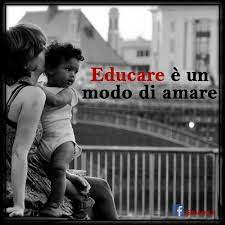 BUON 
LAVORO